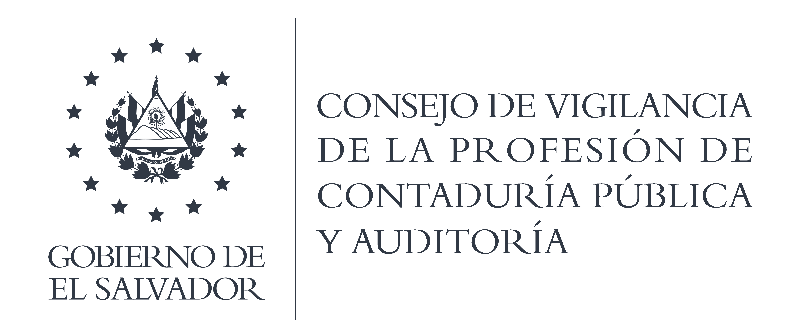 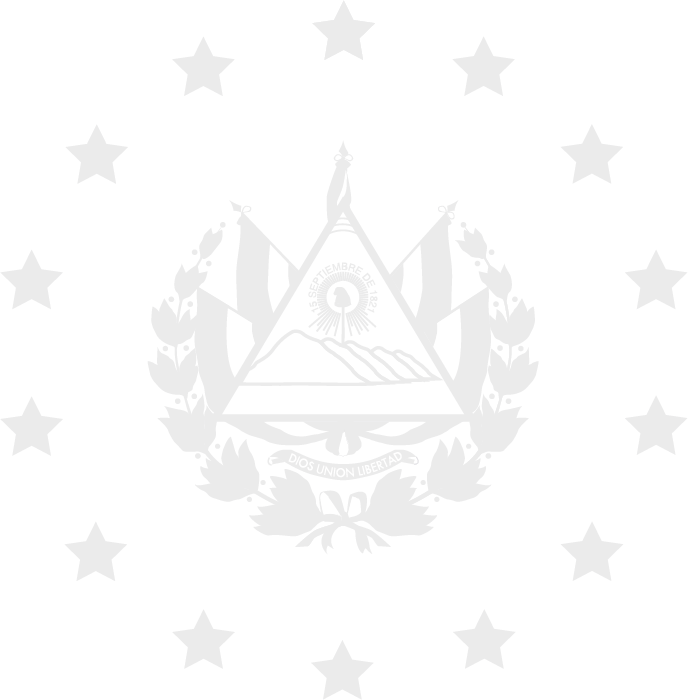 Estructura organizacional del Consejo de Vigilancia de la Profesión de Contaduría Pública y Auditoría
WWW.CVPCPA.GOB.SV
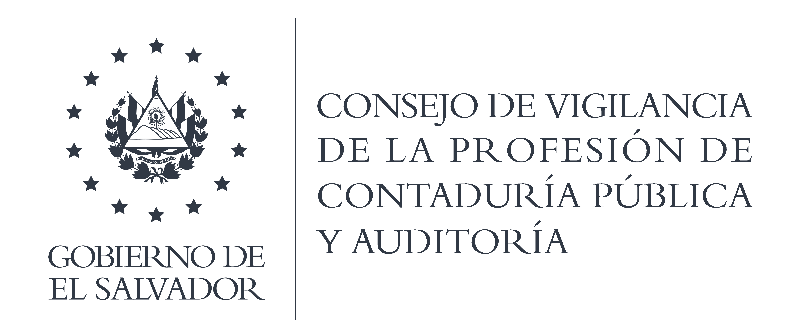 Estructura Organizativa
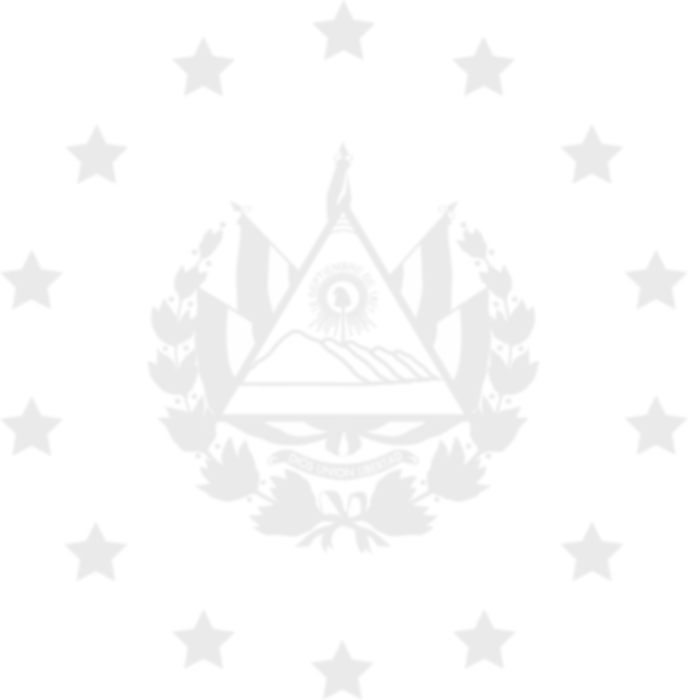 El Organigrama representa de forma gráfica como está conformada la estructura organizacional de la institución, en los niveles siguientes:
Consejo Directivo;
Comisiones de Trabajo
Oficial de Cumplimiento
Auditoria Interna
Presidente;
Asistente a la Presidencia
Gerencia General;
Unidad Acceso a la Información Pública, Unidad de Comunicaciones , Unidad de Medio Ambiente, Unidad de Género, Unidad de Compras Públicas, Unidad Financiera Institucional y Unidad de Gestión Documental y Archivo.
Departamento  de Informática, Departamento Jurídico, Departamento de Normativa Técnica Legal, Departamento de Revisión de Practica Profesional, Departamento de  Educación Continuada y Departamento de Inscripción y Registro. 
Oficina de Oriente, Departamento de Recursos Humanos, Departamento de Activo Fijo y Unidad de Servicios Generales
WWW.CVPCPA.GOB.SV
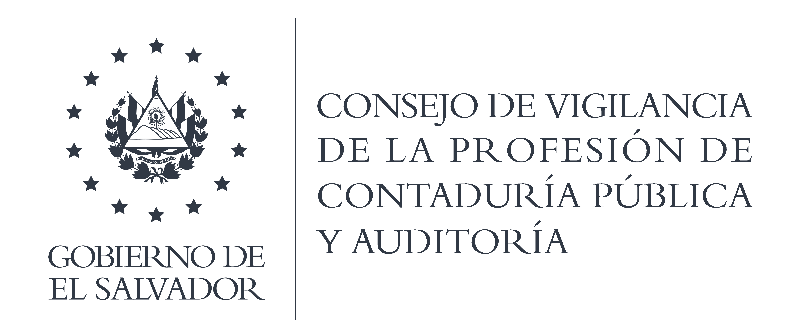 Organigrama Institucional del Consejo de Vigilancia de la Profesión de Contaduría Pública y Auditoria
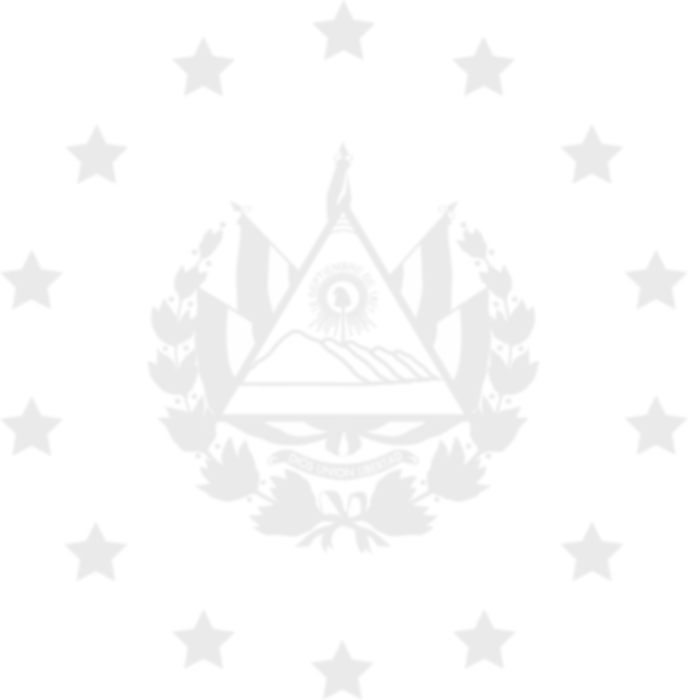 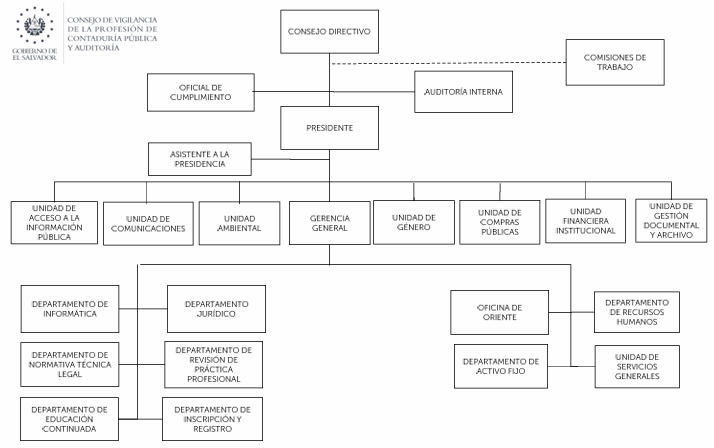 Aprobado por Ministerio de Economía en acuerdo ejecutivo 1020, de fecha 1 de noviembre de 2024
WWW.CVPCPA.GOB.SV
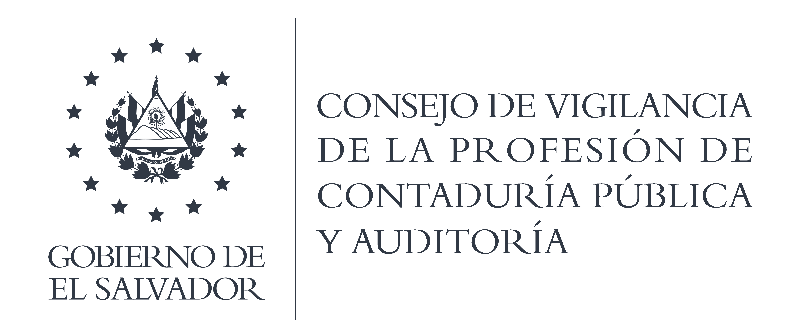 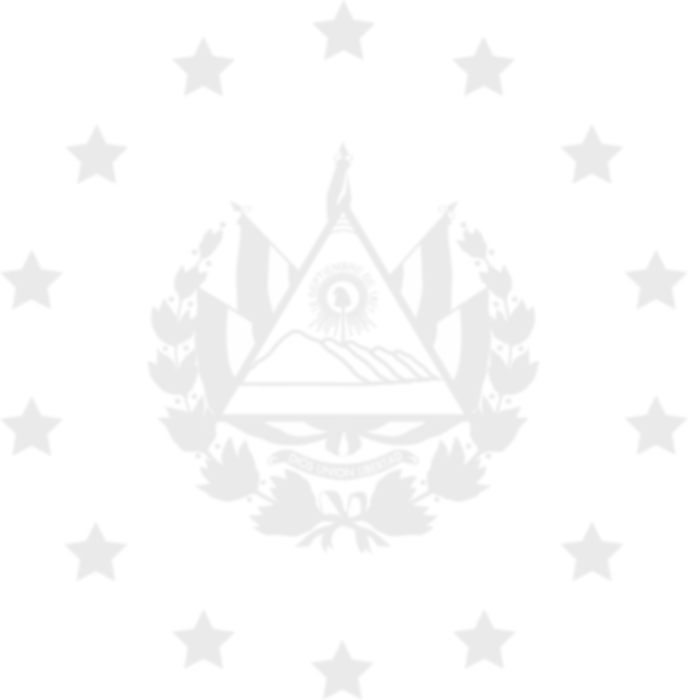 Consejo Directivo
Descripción de funciones:

El Consejo es el máximo órgano de dirección, emite las directrices estratégicas y operativas de la organización, así como la toma de decisiones para elaborar y ejecutar planes estratégicos, programas y proyectos propuestos por las Comisiones de trabajo, los cuales son aprobados mediante acuerdos, con los que se da fe de lo actuado.
Art. 27. LREC- “El Consejo estará constituido por seis Directores Propietarios con sus respectivos suplentes, y por las unidades internas, comisiones y personas auxiliares que estime conveniente, para el buen cumplimiento de sus funciones y atribuciones”.

Las atribuciones del Consejo están contenidas en el Artículo 36 de la Ley Reguladora del Ejercicio de la Contaduría 
 
No. de servidores públicos: 10
Hombre:  9
Mujer:  1
WWW.CVPCPA.GOB.SV
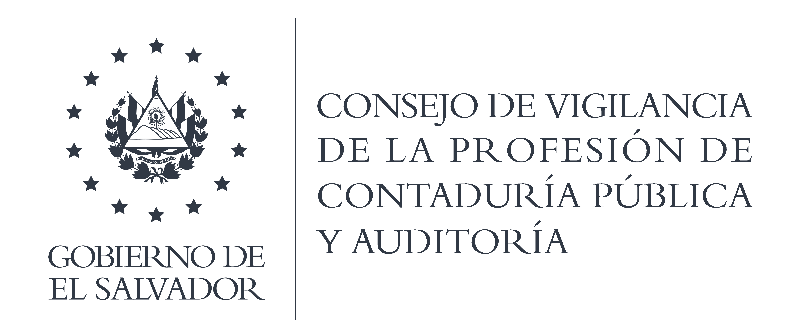 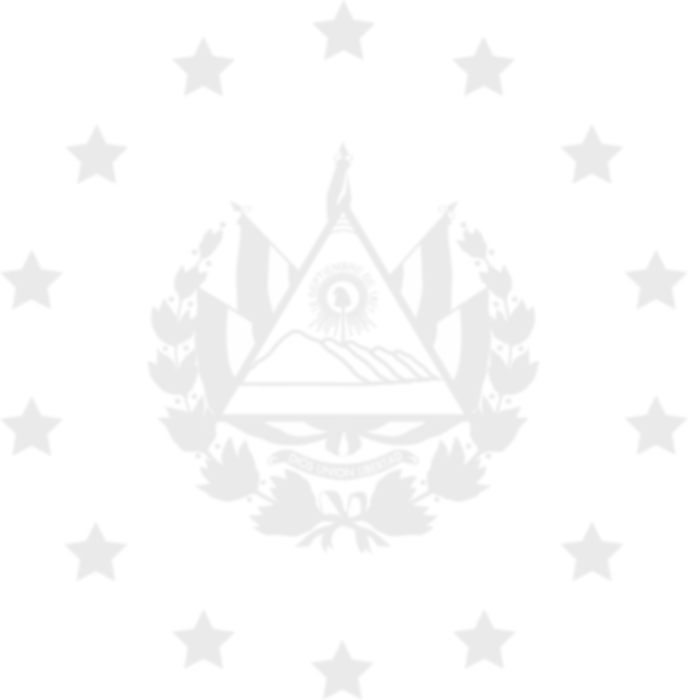 Comisiones de Trabajo
Descripción de funciones:

Son grupos especializados encargados de supervisar y regular diversos aspectos de la práctica contable y de auditoría. Estas comisiones se encargan de velar por el cumplimiento de las normativas éticas, legales y profesionales e institucionales, además de promover la capacitación y actualización continua de los contadores públicos y auditores. 

No. de servidores públicos: 10
Hombre:  9
Mujer:  1
WWW.CVPCPA.GOB.SV
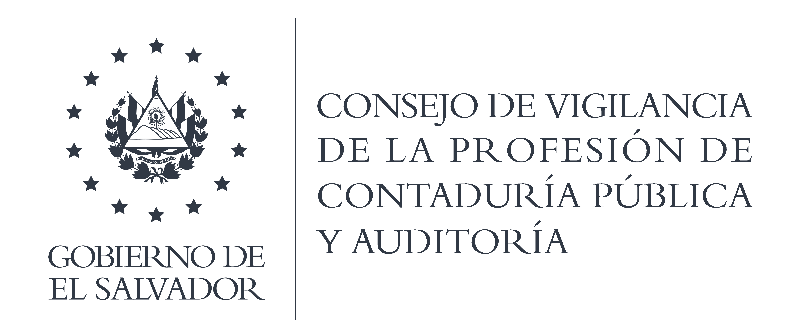 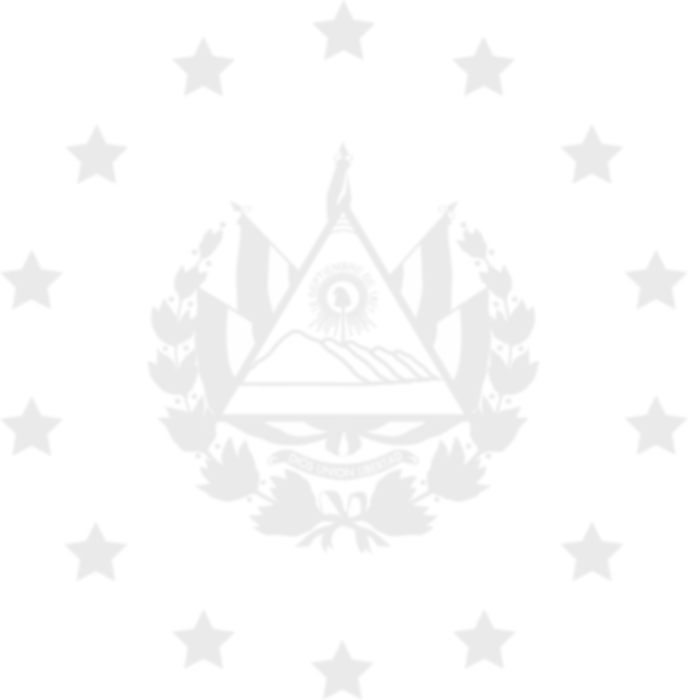 Oficial de Cumplimiento
Descripción de funciones:

Garantiza que la Institución cumpla con todas las leyes, regulaciones y normativas aplicables en su sector. Su labor implica la supervisión y gestión de políticas internas para asegurar la conformidad con las normativas legales, tanto locales como internacionales, asesora a la alta dirección, identifica riesgos regulatorios y promueve una cultura de cumplimiento dentro de la organización.

No. de servidores públicos: No se ha contratado ni nombrado Ad-honorem, la persona para ejercer el cargo.
Hombre:  0
Mujer:  0
WWW.CVPCPA.GOB.SV
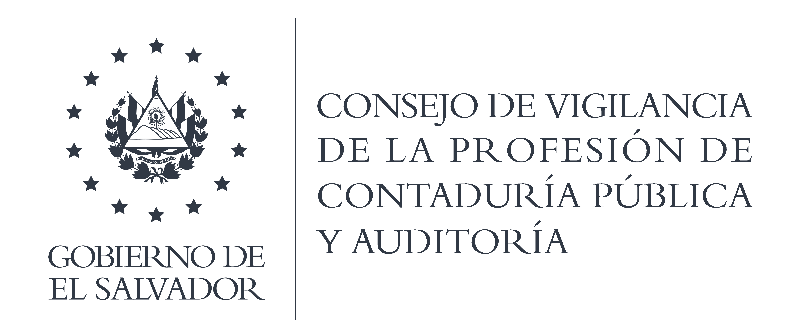 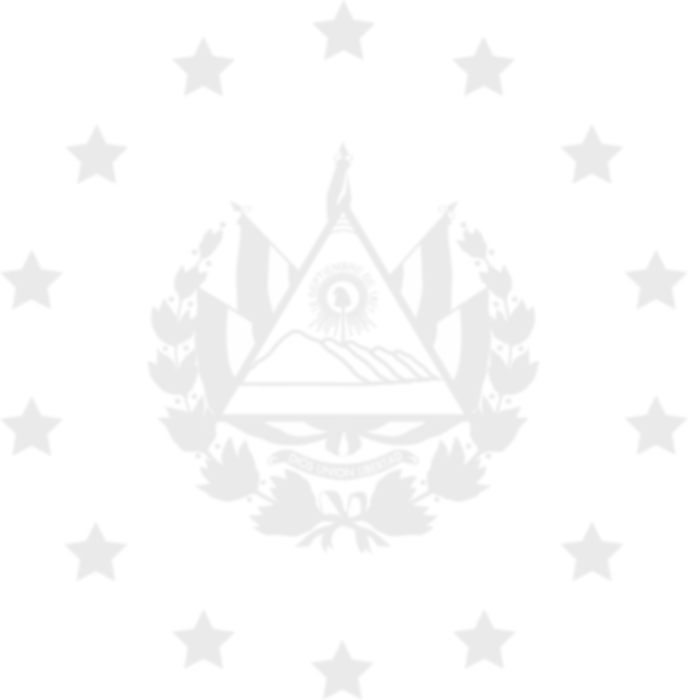 Auditoría Interna
Descripción de funciones:
Verificar y controlar la adecuada aplicación de controles internos, que permitan medir la eficiencia de las unidades y departamentos que conforman el CVPCPA, en base a las normativas, leyes aplicables y el reglamento interno de trabajo, garantizar el buen uso de los recursos a través de revisiones contantes comprobando el cumplimento, de las normativas, políticas y leyes de la institución y el sector público.
No. de servidores públicos: Designado por el Ministerio de Economía.

Hombre:  1
Mujer:  0
WWW.CVPCPA.GOB.SV
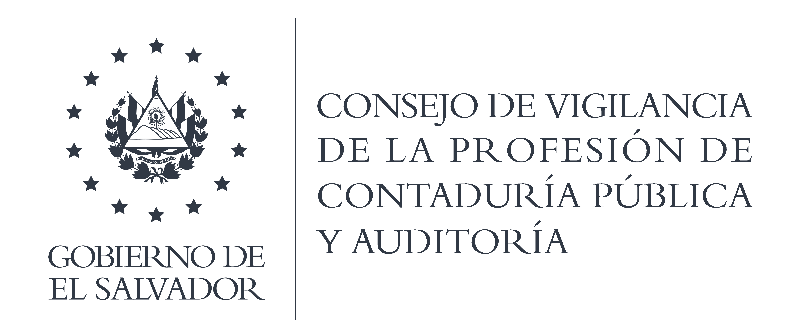 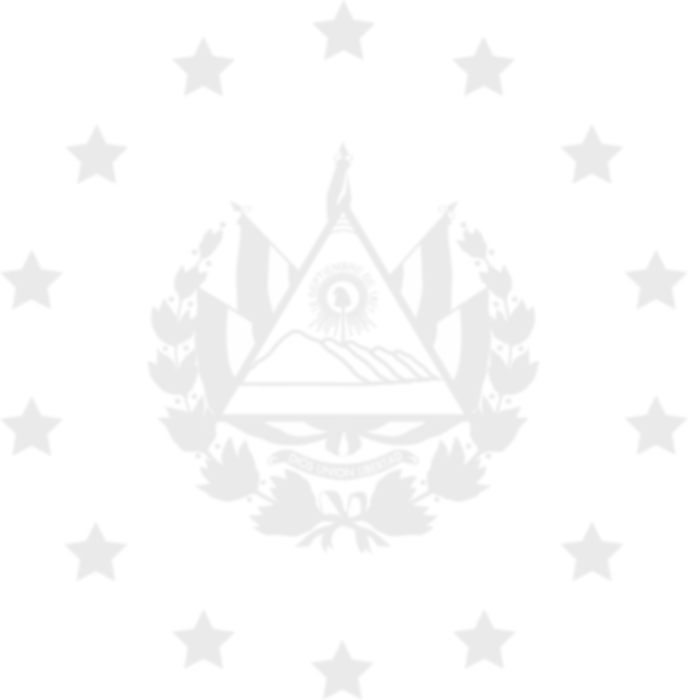 Presidente
Descripción de funciones:

Ejercer las competencias, atribuciones y facultades que la Ley Reguladora del Ejercicio de la Contaduría, le encomiendan, por ejemplo: Presidir las sesiones del Consejo y dirigir los debates, Representar judicial y extrajudicialmente al Consejo, Tomar la protesta o juramento de los profesionales al ser inscritos, resolver toda cuestión urgente, dando cuenta al Consejo en la próxima sesión que realice y cualquiera otra atribución inherente a su cargo.
Atribuciones, Según el artículo 47 de la Ley Reguladora del Ejercicio de la Contaduría.
 
No. de servidores públicos: 1
Hombre:  0
Mujer:  1
WWW.CVPCPA.GOB.SV
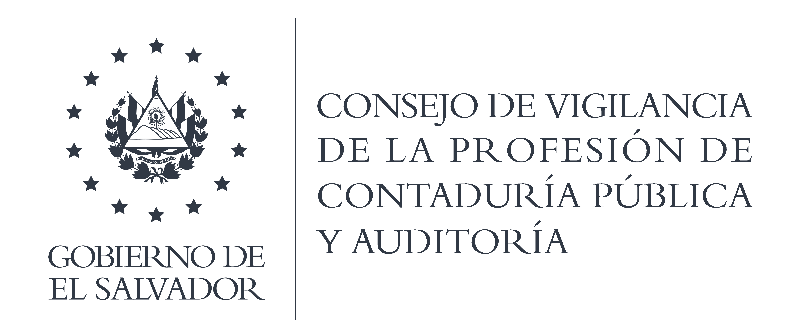 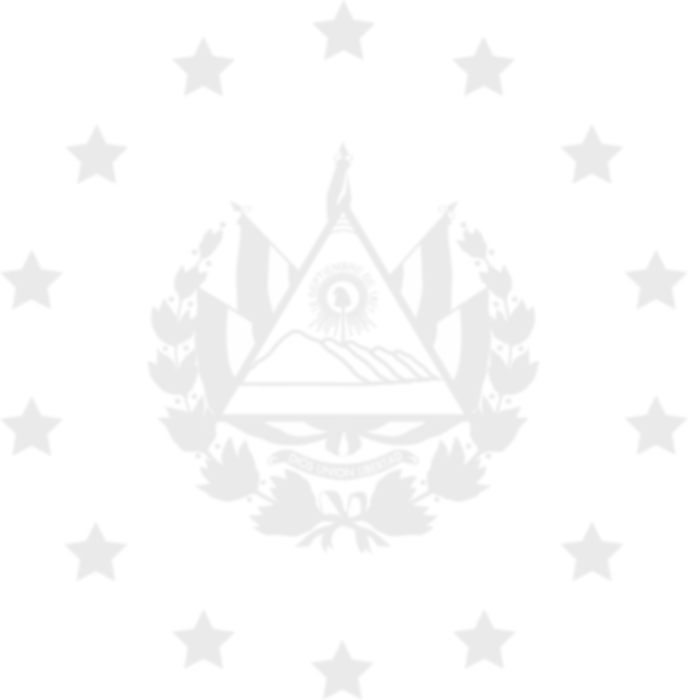 Asistente a la presidencia
Descripción de funciones:

Desarrollar actividades de apoyo a Consejo Directivo, Presidencia y Gerencia en las gestiones que se realizan y elaboración de actas de Consejo.

No. de servidores públicos: 1
Hombre:  0
Mujer:  1
WWW.CVPCPA.GOB.SV
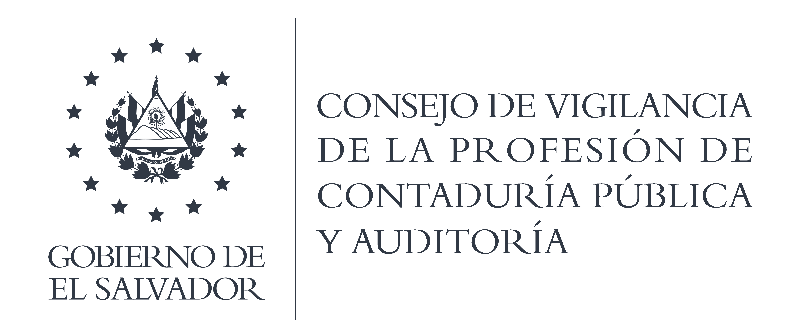 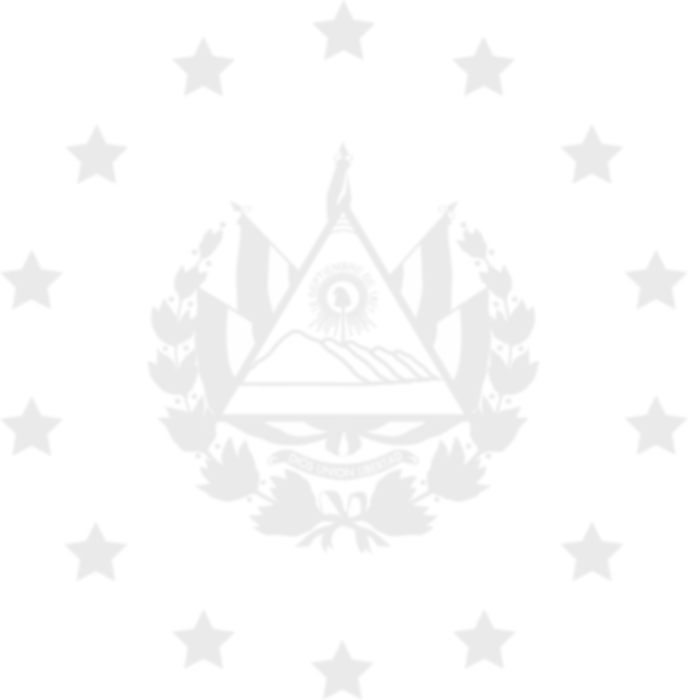 Gerencia General
Descripción de funciones:

Es quien ejecuta las acciones técnicas y administrativas apoyado por el personal de las distintas unidades y departamentos del Consejo, y lleva a la práctica las decisiones del Consejo Directivo, por lo que la responsabilidad del buen funcionamiento de la institución, recae en la Gerencia.
Las establecidas en leyes tales como: Reglamentos internos, normativa interna y la emitida por reguladores o entes supervisores en temas administrativos, financieros, de control interno.
No. de servidores públicos: 1
Hombre:  0
Mujer:  1
WWW.CVPCPA.GOB.SV
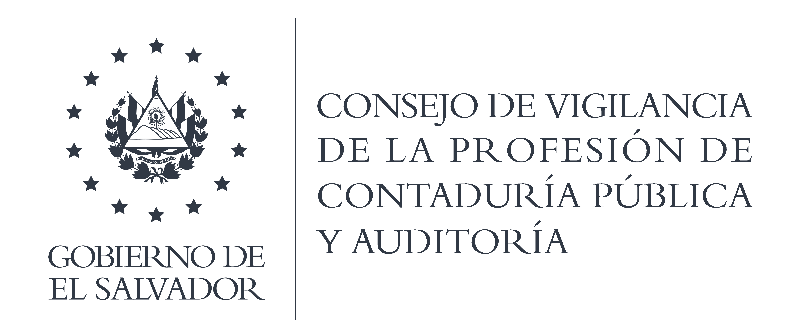 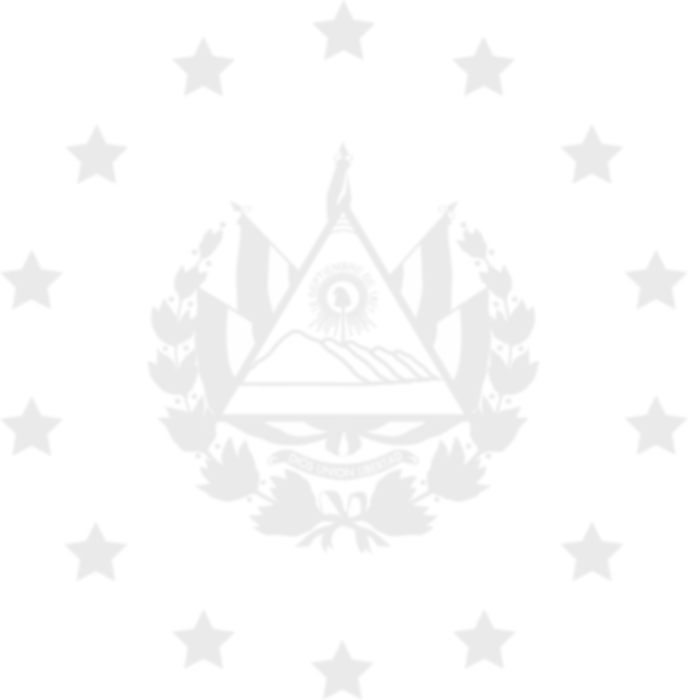 Unidad de Acceso a la Información Publica (UAIP)
Descripción de funciones:

Brindar de manera oportuna la información oficiosa requerida al consejo por personas naturales, jurídicas e instituciones, y dar cumplimiento al plazo establecido en el Art, 71 de la LAIP. 
Dar seguimiento a los lineamientos emitidos por el Instituto de Acceso a la Información Pública para trámite de solicitudes y lineamiento 1 y 2 para la publicación de información oficiosa.
No. de servidores públicos: 1
Hombre:  1
Mujer:  0
WWW.CVPCPA.GOB.SV
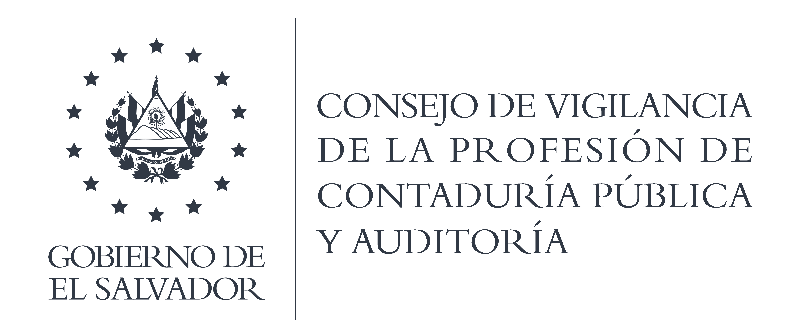 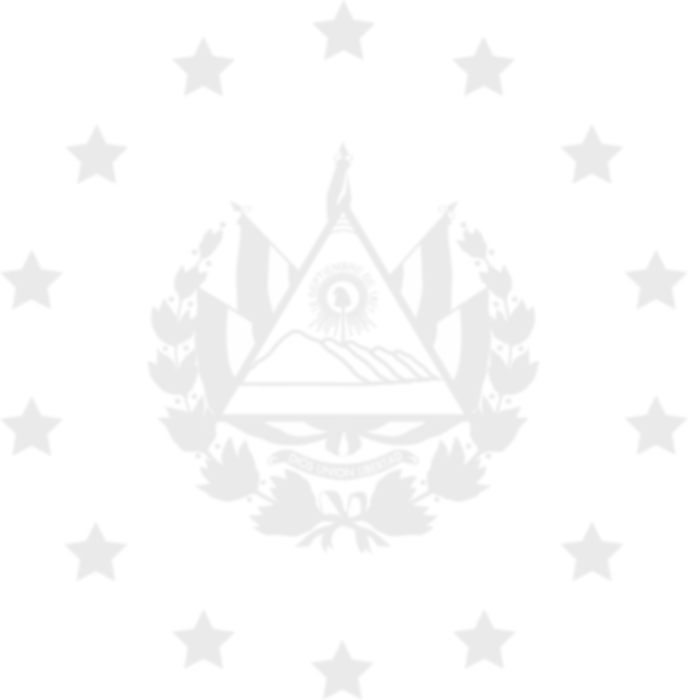 Unidad de Comunicaciones
Descripción de funciones:
Esta unidad es responsable de crear políticas de comunicaciones del Consejo de Vigilancia, proyectando una imagen institucional sólida. 
No. de servidores públicos: No se ha contratado ni nombrado Ad-honorem, la persona para ejercer el cargo.

Hombre:  0
Mujer:  0
WWW.CVPCPA.GOB.SV
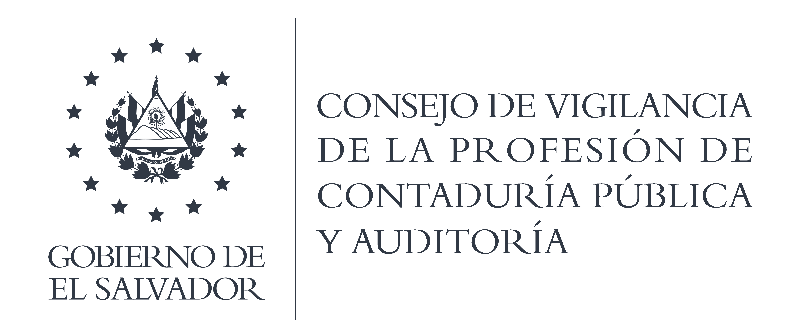 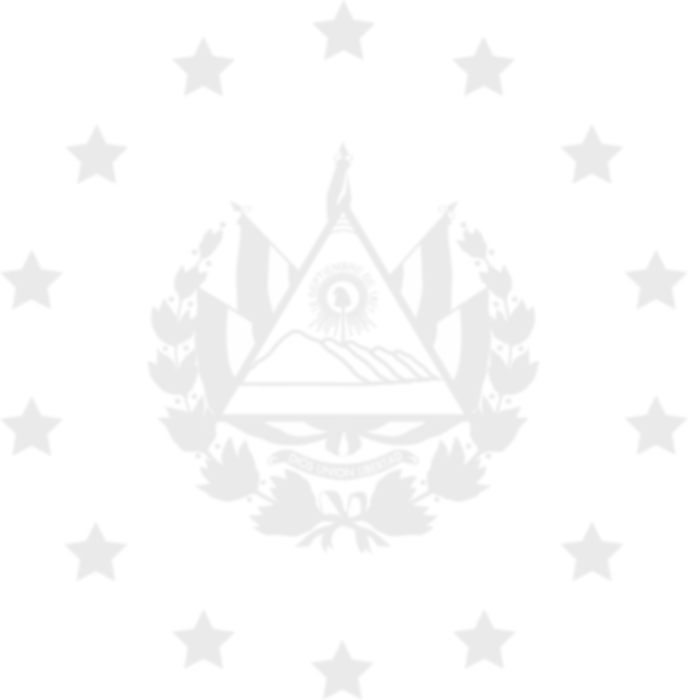 Unidad de Medio Ambiente
Descripción de funciones:

La unidad tiene como finalidad dar seguimiento a las políticas, planes, programas, proyectos y acciones ambientales dentro de su institución y para velar por el cumplimiento de las normas ambientales por parte de la misma y asegurar la necesaria coordinación interinstitucional en la gestión ambiental, de acuerdo a las directrices emitidas por el Ministerio de Medio Ambiente.

Nota: Nombramiento Ad-honorem de Encargado y Comité.

No. de servidores públicos: 5
Hombre:  1
Mujer: 4
WWW.CVPCPA.GOB.SV
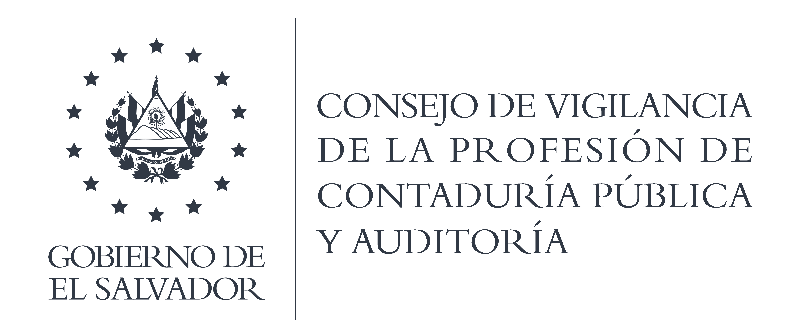 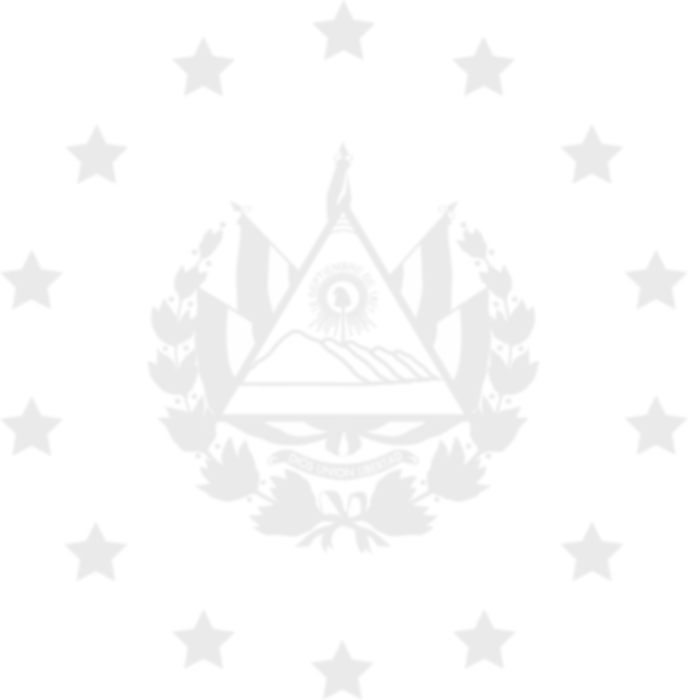 Unidad de Género
Descripción de funciones:

Promover la institucionalización del enfoque de Género, el Principio de Igualdad, no discriminación y una vida libre de violencia.

Nota: Nombramiento Ad-honorem de Encargado y Comité.

No. de servidores públicos: 7
Hombre:  2
Mujer: 5
WWW.CVPCPA.GOB.SV
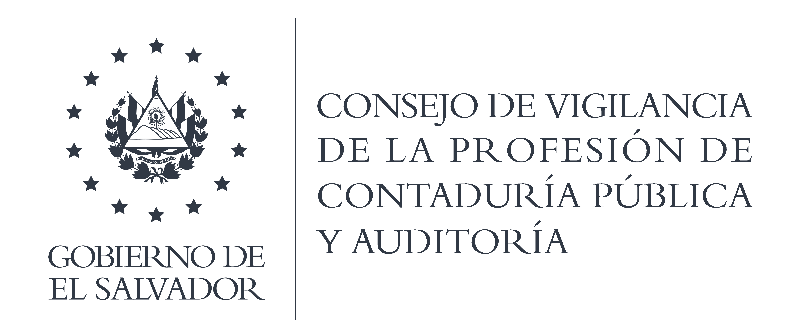 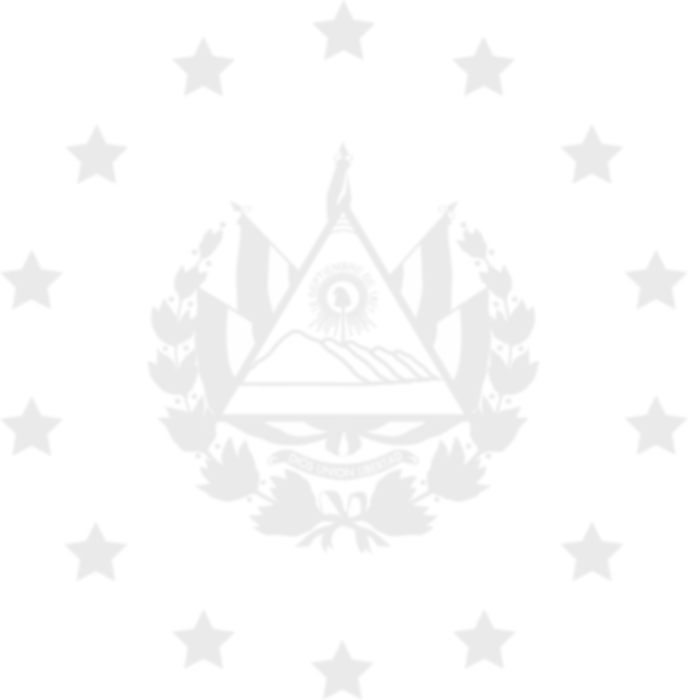 Unidad de Compras Públicas(UCP)
Descripción de funciones:

Atribuciones según Art. 20 de la Ley de Compras Públicas que literalmente dice  “La UCP llevará a cabo la gestión de las compras con base a las solicitudes de obras, bienes, servicios y consultorías que remitan las unidades solicitantes.

No. de servidores públicos: 1
Hombre:  0
Mujer: 1
WWW.CVPCPA.GOB.SV
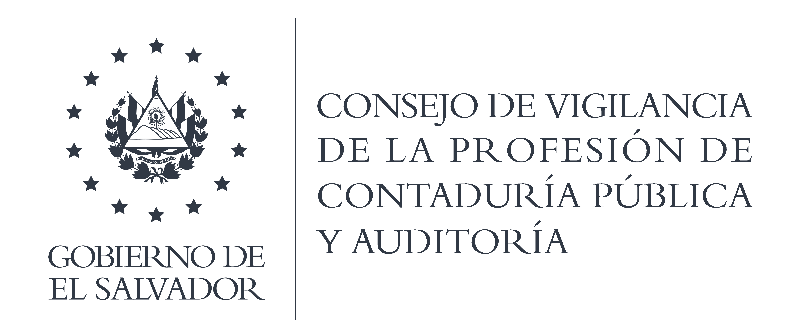 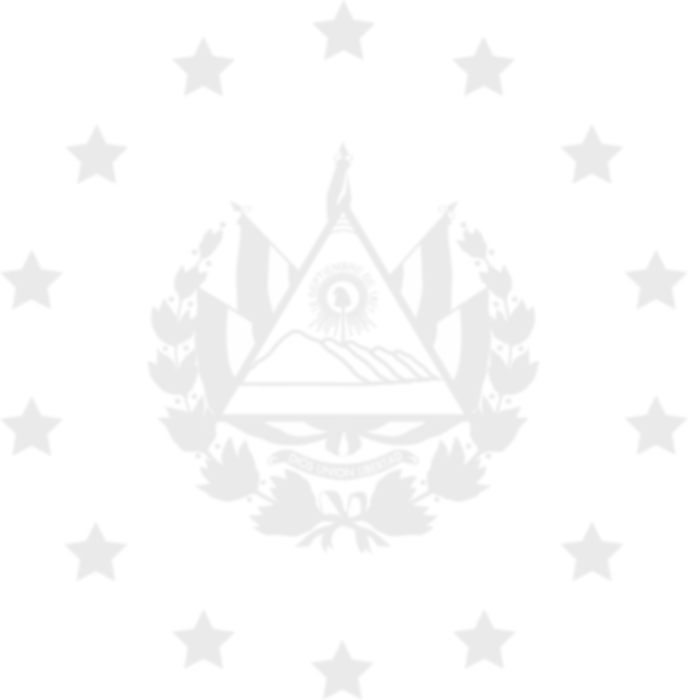 Unidad Financiera Institucional (UFI)
Descripción de funciones:
Desarrollar las funciones orientadas al inicio, proceso y finalización de las operaciones de Presupuesto,
Tesorería y Contabilidad Gubernamental de conformidad a lo que establece la normativa del SAFI.
La unidad apoya a la Presidencia y Gerencia en control financiero de los ingresos y egresos del Consejo, con la programación y ejecución presupuestaria, plan operativo y plan estratégico. Asimismo, colaborara en el apoyo de la Comisión de Administración y Finanzas.
La Unidad actúa conforme a lo establecido en el artículo 17 de la Ley Orgánica de la Administración Financiera del Estado.
No. de servidores públicos: 3
Hombre:  3
Mujer:  0
WWW.CVPCPA.GOB.SV
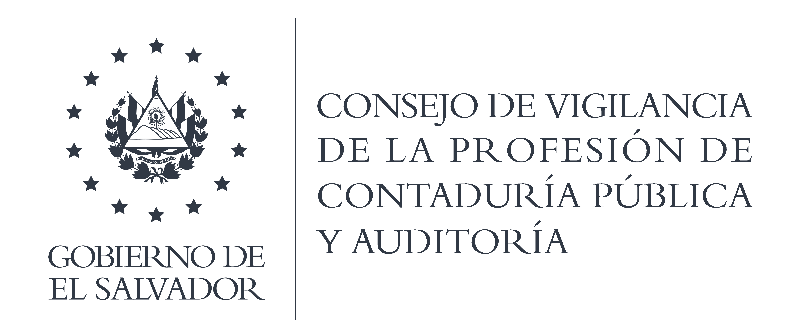 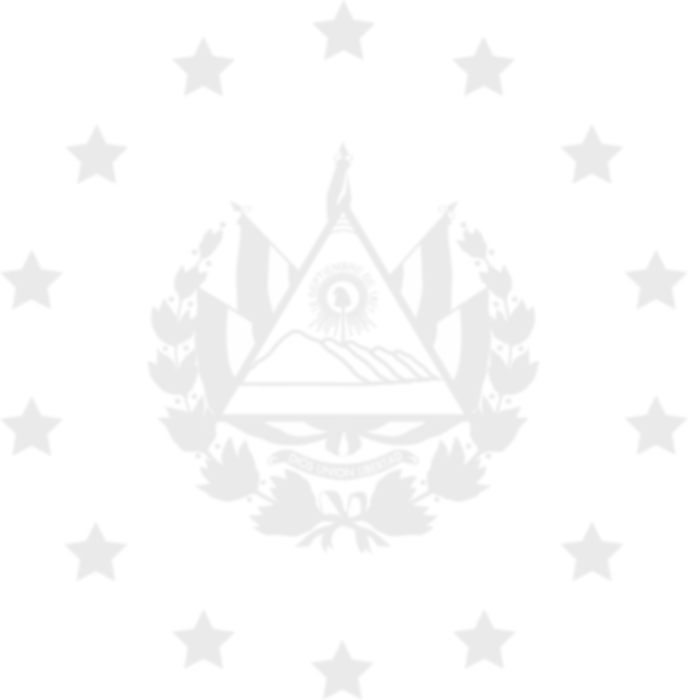 Unidad de Gestión Documental y Archivo (GDA)
Descripción de funciones:

Planear, organizar, ejecutar y controlar, todos los aspectos relativos a las áreas que integran la Unidad, con la finalidad de determinar las diversas tareas que faciliten el procesamiento de documentación, localización y consulta. Con el objetivo de mejorar los servicios y se realicen de una forma eficiente y maximizando la utilización de los recursos disponibles.

Nota: Nombramiento Ad-honorem.

No. de servidores públicos: 1
Hombre:  0
Mujer:  1
WWW.CVPCPA.GOB.SV
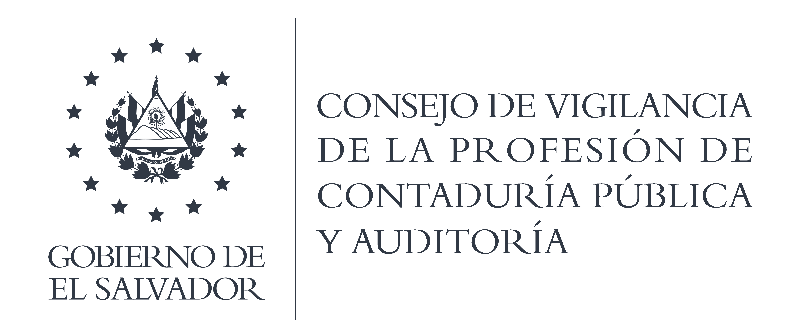 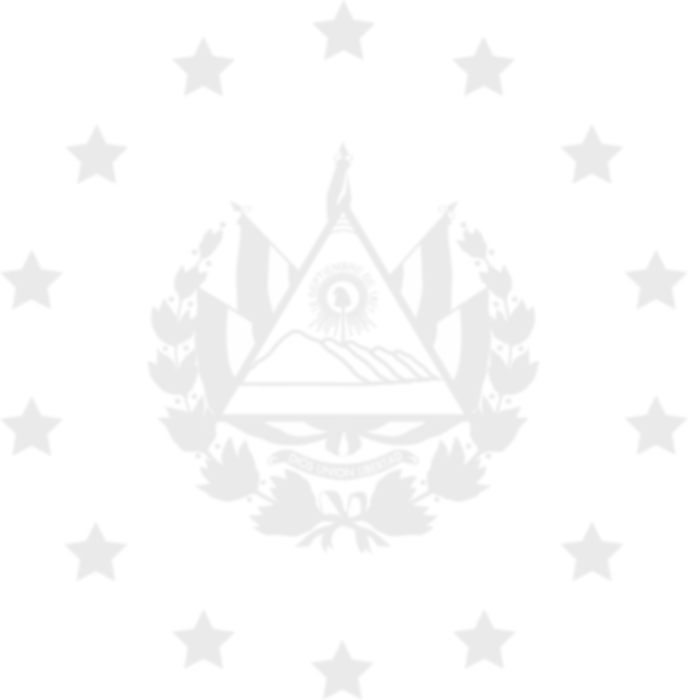 Departamento de Informática
Descripción de funciones:

Gestionar y mantener la infraestructura tecnológica de la organización, incluyendo hardware, software y redes. Sus funciones abarcan desde el soporte técnico a los usuarios internos, el desarrollo y mantenimiento de aplicaciones, hasta la implementación de medidas de seguridad para proteger los sistemas y datos. Además, gestiona bases de datos, asegurando su disponibilidad, integridad y privacidad, y promueve la innovación tecnológica para mejorar la eficiencia operativa del Consejo

No. de servidores públicos: 2
Hombre: 2
Mujer: 0
WWW.CVPCPA.GOB.SV
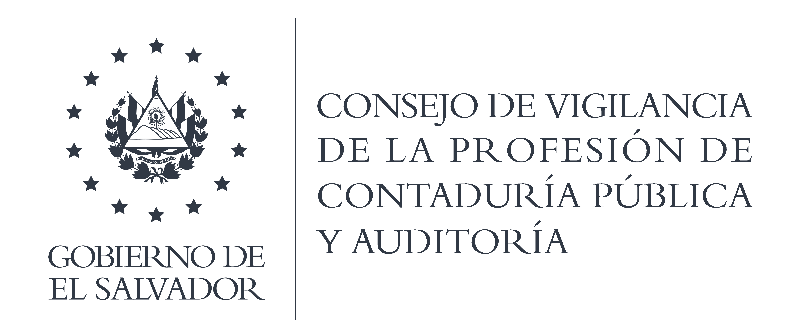 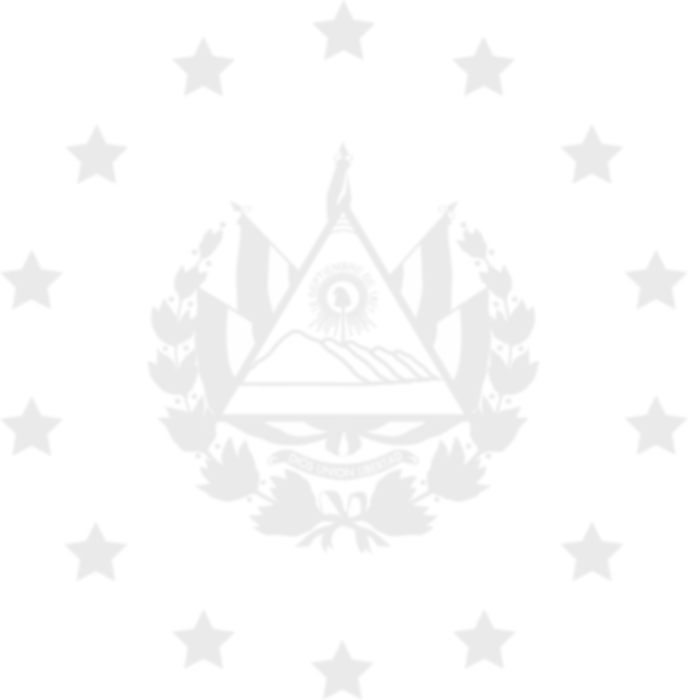 Departamento Jurídico
Descripción de funciones:

Apoyar, velar, asesorar y proponer sobre temas jurídicos: al Consejo Directivo, Presidencia, Gerencia, diversas unidades y áreas de la organización, en la gestión administrativa y de control; asimismo, realizar oportunamente actividades de trabajo en apoyo de las comisiones conformadas.

No. de servidores públicos: 3
Hombre: 0
Mujer: 3
WWW.CVPCPA.GOB.SV
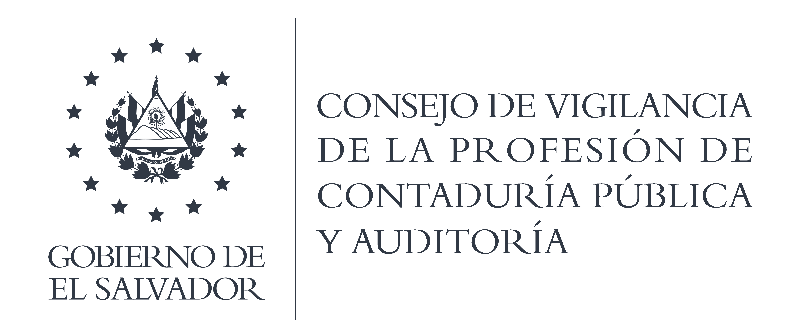 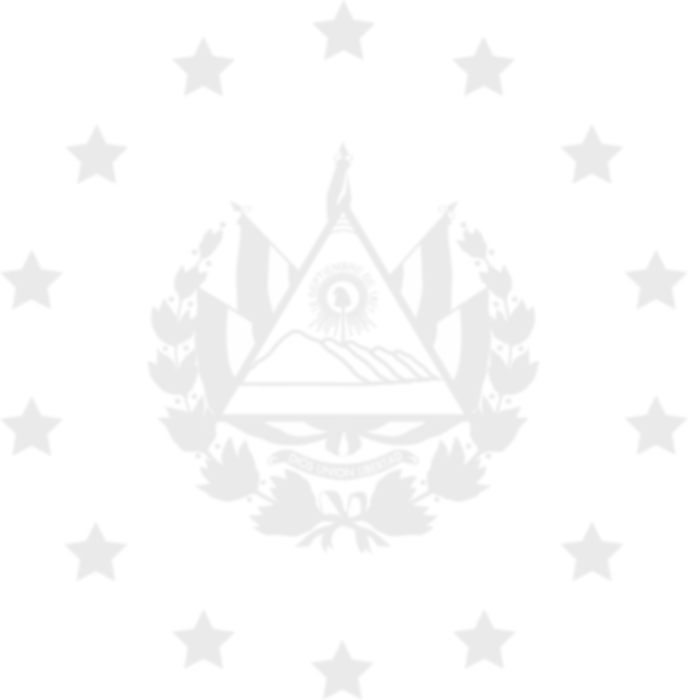 Departamento de Normativa Técnica Legal
Descripción de funciones:

Elaborar y proponer la normativa legal y técnica que rige la   profesión contable.

No. de servidores públicos: No se ha contratado ni nombrado Ad-honorem, la persona para ejercer el cargo.
Hombre: 0
Mujer: 0
WWW.CVPCPA.GOB.SV
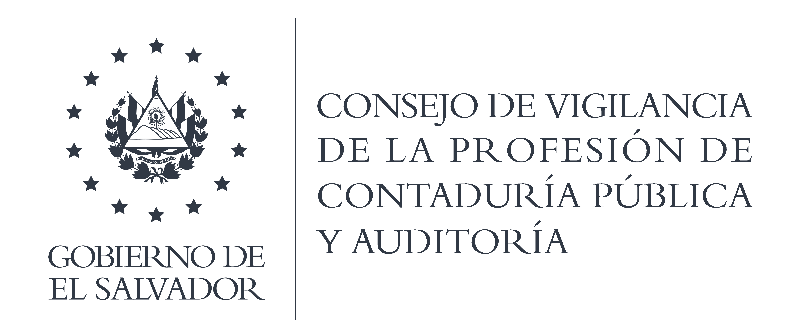 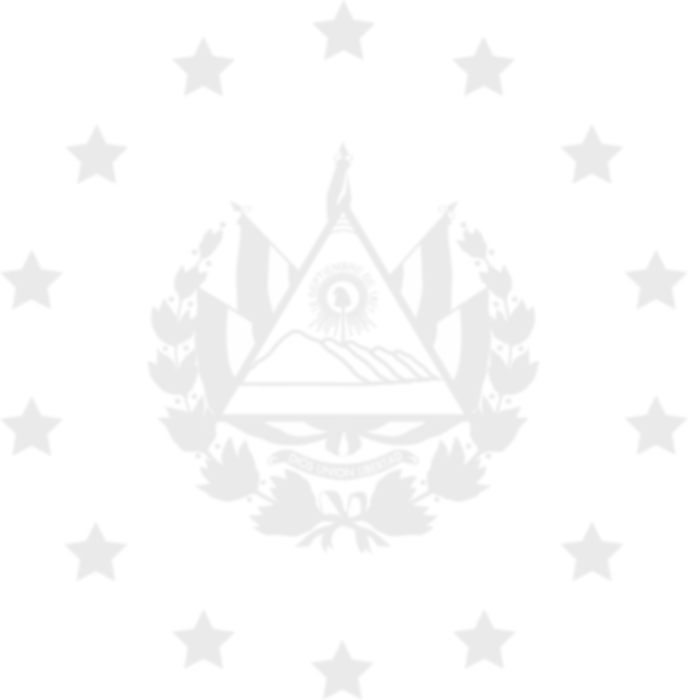 Departamento de Revisión de Practica Profesional (RPP)
Descripción de funciones:

Vigilar el ejercicio profesional de los Auditores y Contadores inscritos en Consejo, procurando la mejora continua en cumplimiento a las Leyes y normas técnicas aplicables
Desarrollar programa de Revisión de Practica Profesional, incorporando a auditores y contadores, sea que ejerzan o no, que permita fortalecer el ejercicio de la función de auditoría y contabilidad a través de las revisiones de la práctica profesional con base a las normas internacionales de control de calidad.

No. de servidores públicos: 3
Hombre:  2
Mujer: 1
WWW.CVPCPA.GOB.SV
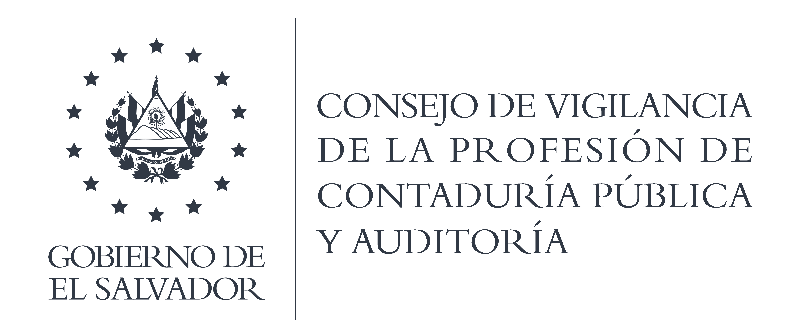 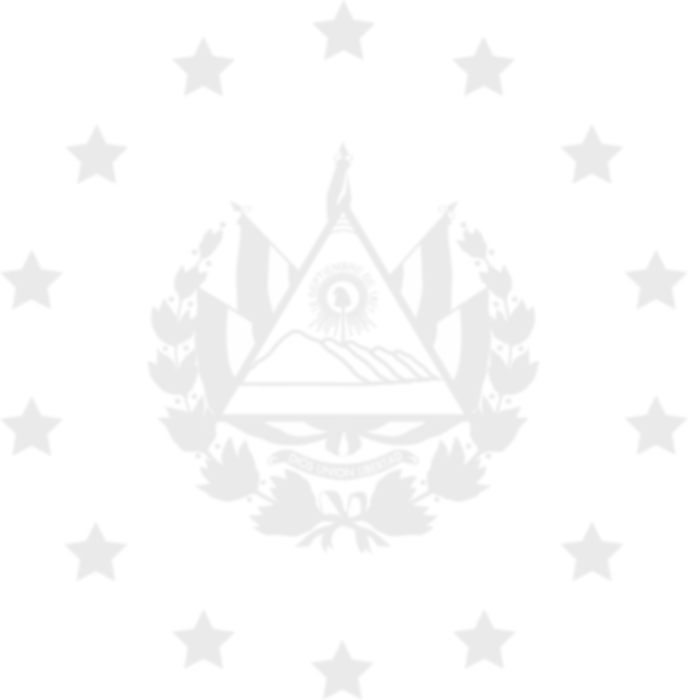 Departamento de Educación Continuada
Descripción de funciones:

Promover la actualización de conocimientos por medio del seguimiento a lo establecido en la Norma de Educación Continuada aplicable a los auditores y contadores, mediante el cual se permita asegurar el nivel de cualificación profesional de los participantes.

No. de servidores públicos: 3
Hombre:  0
Mujer: 3
WWW.CVPCPA.GOB.SV
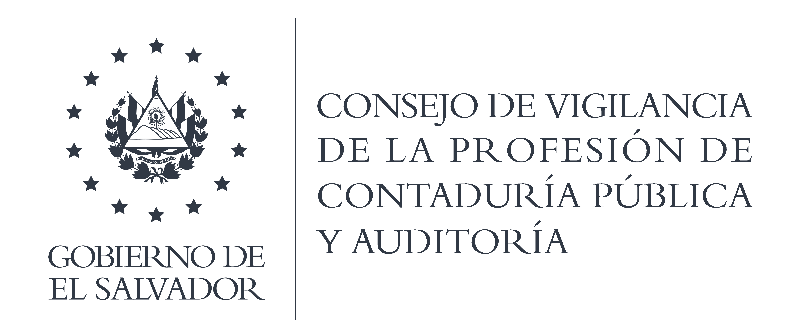 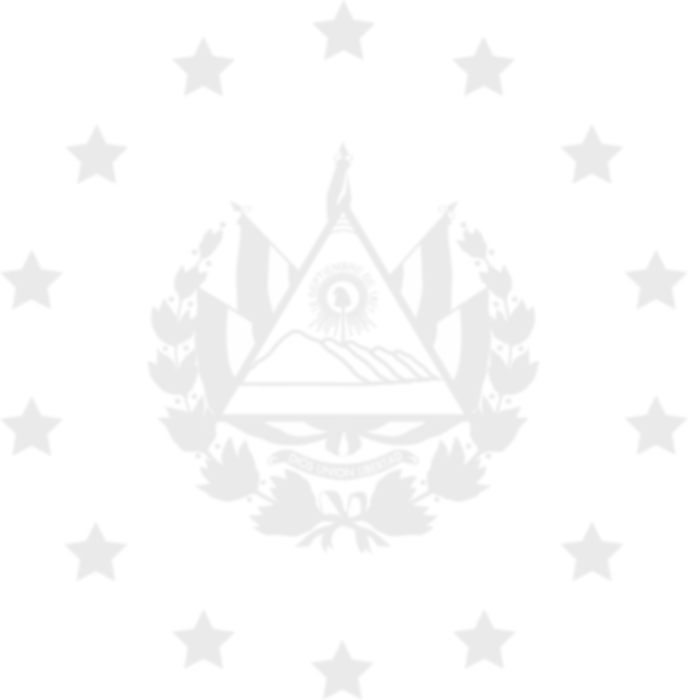 Departamento de Inscripción y Registro
Descripción de funciones:

Realizar actividades orientadas al proceso de solicitudes de Inscripción y Registro de personas naturales y jurídicas para el ejercicio de la contaduría pública. Asimismo, las gestiones de renovaciones o cancelaciones de registros profesionales. Coordinar y apoyar los eventos de juramentaciones de nuevos profesionales.

No. de servidores públicos: 5
Hombre:  1
Mujer: 4
WWW.CVPCPA.GOB.SV
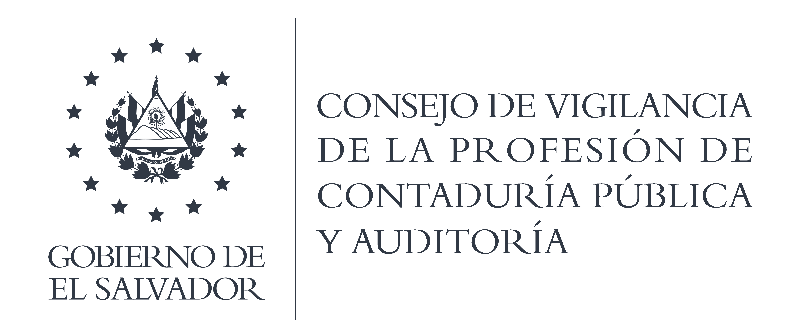 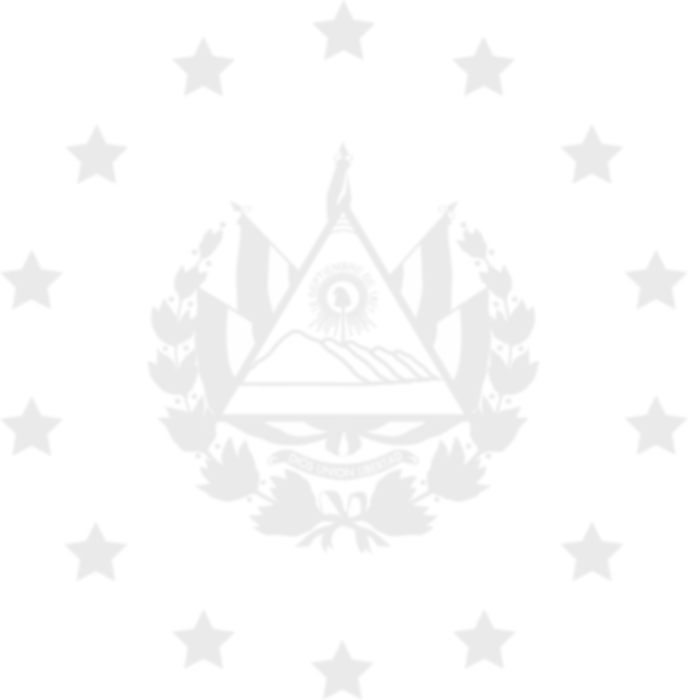 Oficina de Oriente
Descripción de funciones:

Realizar actividades orientadas al proceso de solicitudes de Inscripción y Registro de personas naturales y jurídicas para el ejercicio de la contaduría pública. Asimismo, las gestiones de renovaciones o cancelaciones de registros profesionales de la zona de Oriente.

No. de servidores públicos: 1
Hombre: 0
Mujer: 1
WWW.CVPCPA.GOB.SV
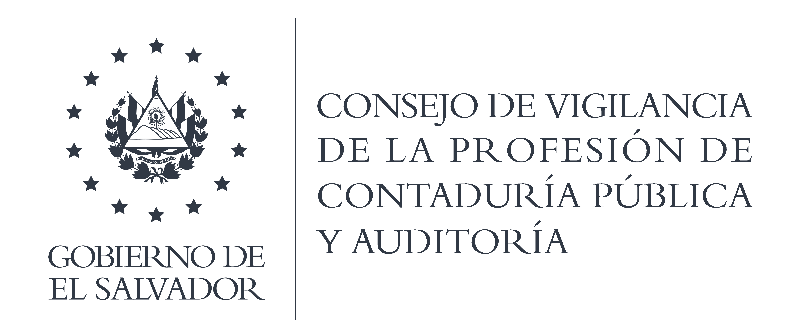 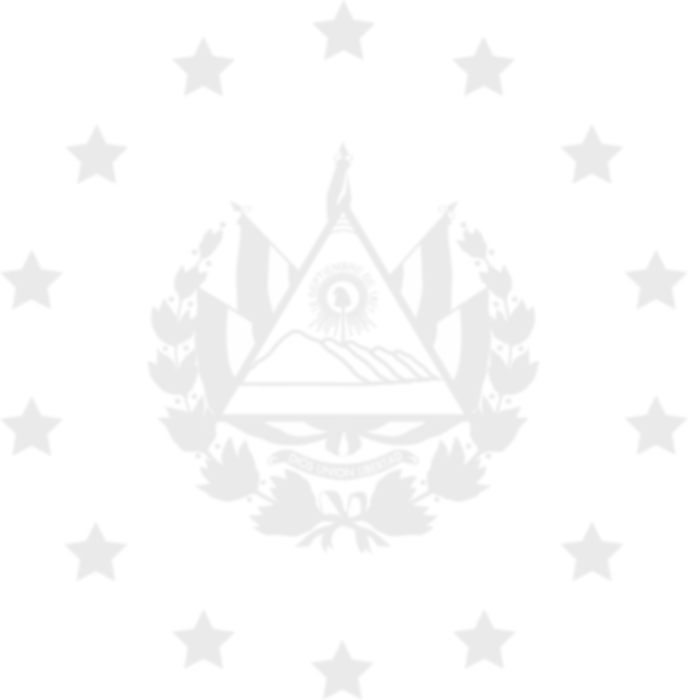 Encargado de Atención al Usuario
Descripción de funciones:

Realizar actividades orientadas al proceso de solicitudes de Inscripción y Registro de personas naturales y jurídicas para el ejercicio de la contaduría pública. Asimismo, las gestiones de renovaciones o cancelaciones de registros profesionales de la zona de Oriente.

No. de servidores públicos: 1
Hombre: 0
Mujer: 1
WWW.CVPCPA.GOB.SV
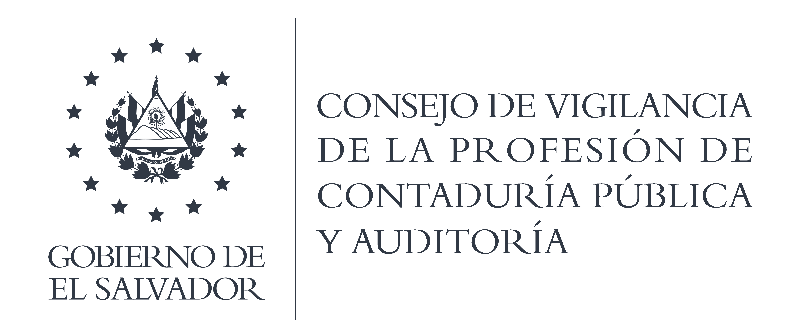 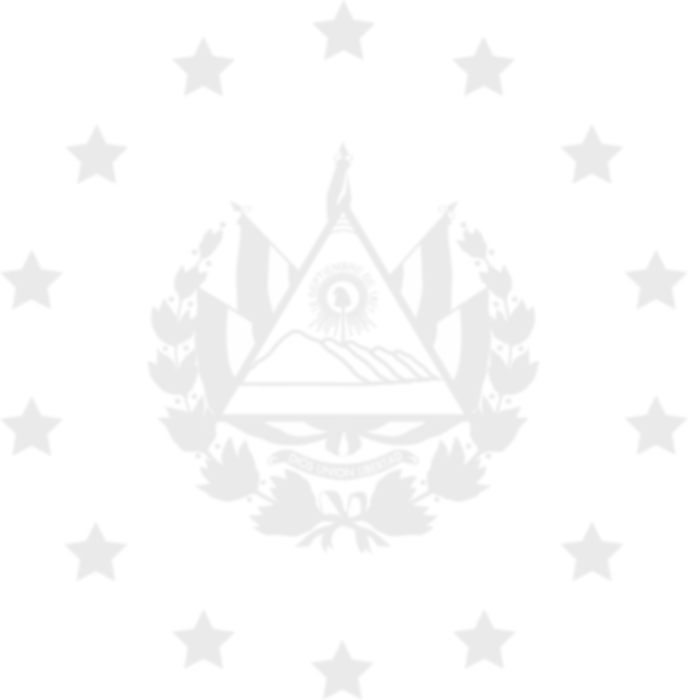 Departamento de Recursos Humanos
Descripción de funciones:

Encargado de gestionar todo lo relacionado con el talento humano dentro de una organización. Sus funciones incluyen la contratación, formación y desarrollo del personal, así como la gestión de nóminas, beneficios y compensaciones. Recursos Humanos también gestiona las relaciones laborales, garantiza el cumplimiento de la legislación laboral y promueve políticas que favorezcan la igualdad y la diversidad en el lugar de trabajo.

Nota: Nombramiento Ad-honorem.


No. de servidores públicos: 0
Hombre: 0
Mujer: 1
WWW.CVPCPA.GOB.SV
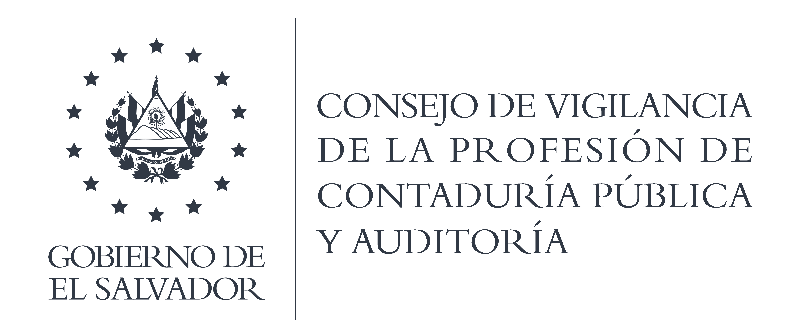 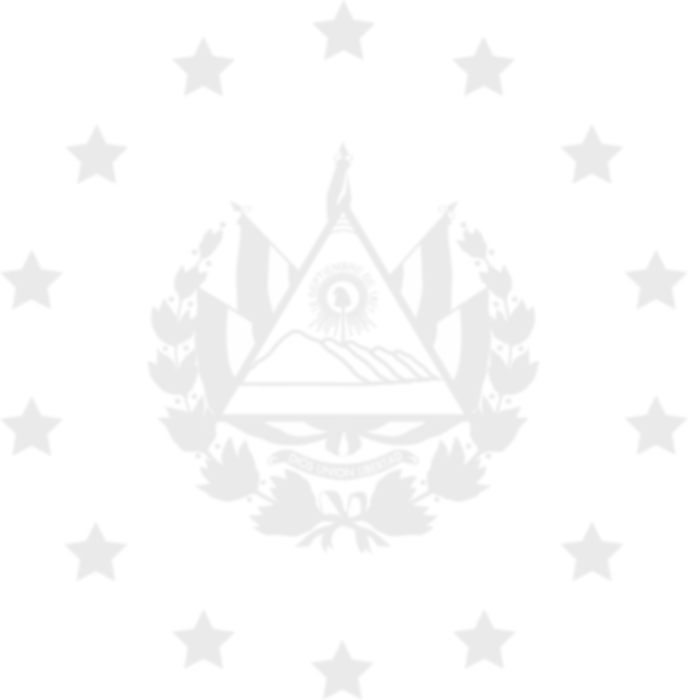 Colaborador Administrativo
Descripción de funciones:

Encargada de recepción, ingreso de correspondencia y atención de llamadas de usuarios externos e internos y manejo de archivos del área de recepción.

No. de servidores públicos: 1
Hombre: 0
Mujer: 1
WWW.CVPCPA.GOB.SV
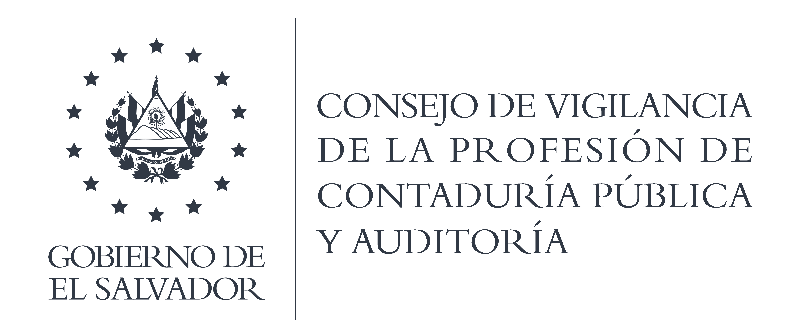 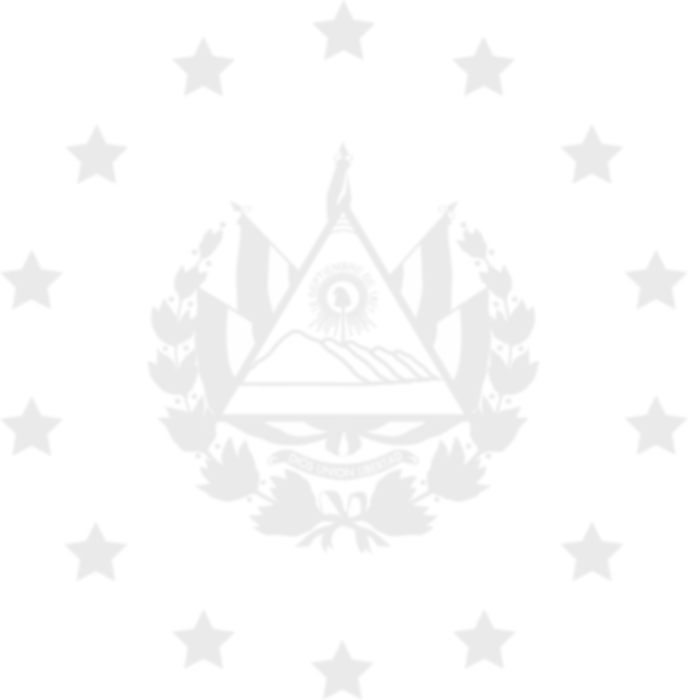 Departamento de Activo Fijo
Descripción de funciones:

Encargado de gestionar y controlar todos los bienes y recursos de la empresa que tienen un valor significativo y se utilizan a largo plazo. Sus funciones incluyen el registro, la identificación, la valoración, el seguimiento de la depreciación y la actualización de los activos fijos, como propiedades, maquinaria, vehículos y equipos. 

Nota: Nombramiento Ad-honorem.


No. de servidores públicos: 0
Hombre: 1
Mujer: 0
WWW.CVPCPA.GOB.SV
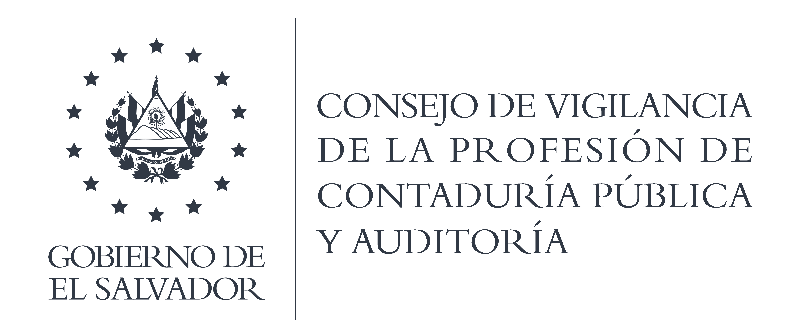 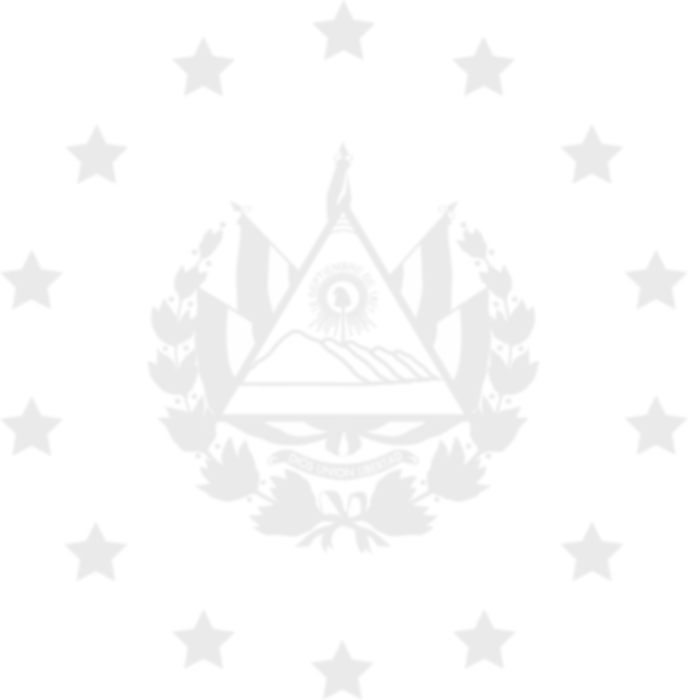 Unidad de Servicios Generales
Descripción de funciones:

Coordinación de los servicios y recursos necesarios para el funcionamiento diario de la organización. Entre sus funciones se incluyen la administración de la infraestructura física, como la limpieza, mantenimiento de las instalaciones, control de suministros y gestión de los servicios externos. 

No. de servidores públicos: 0
Hombre: 1
Mujer: 2
WWW.CVPCPA.GOB.SV